Solar Eclipse
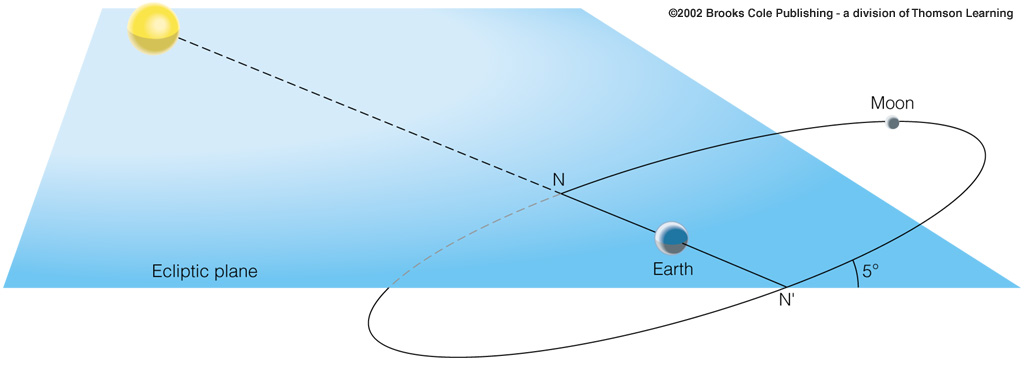 3 Types of Solar Eclipse
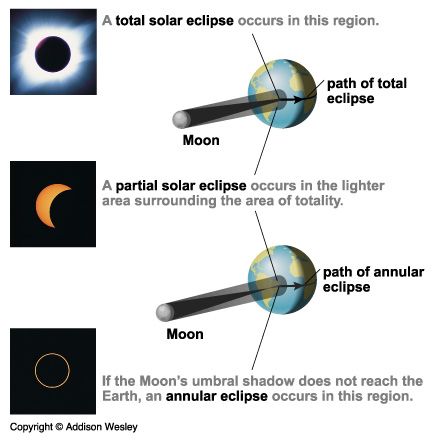 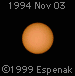 Solar Eclipse...
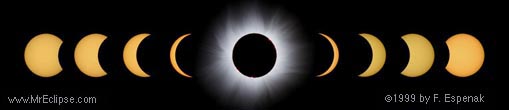 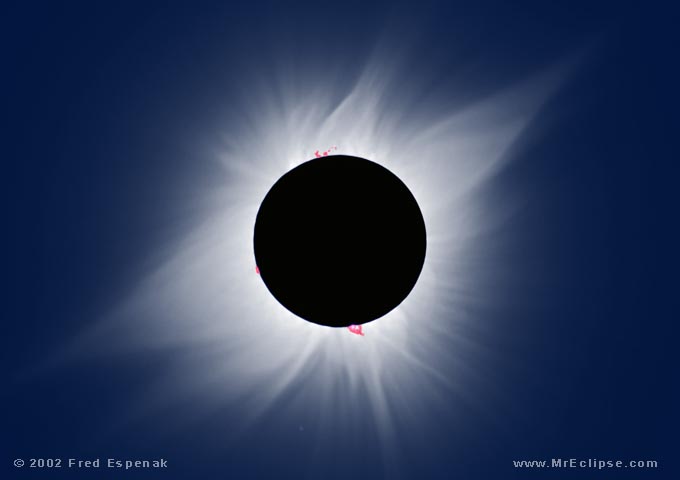 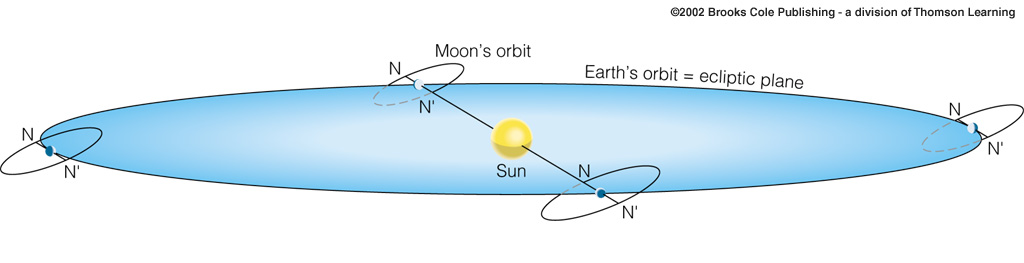 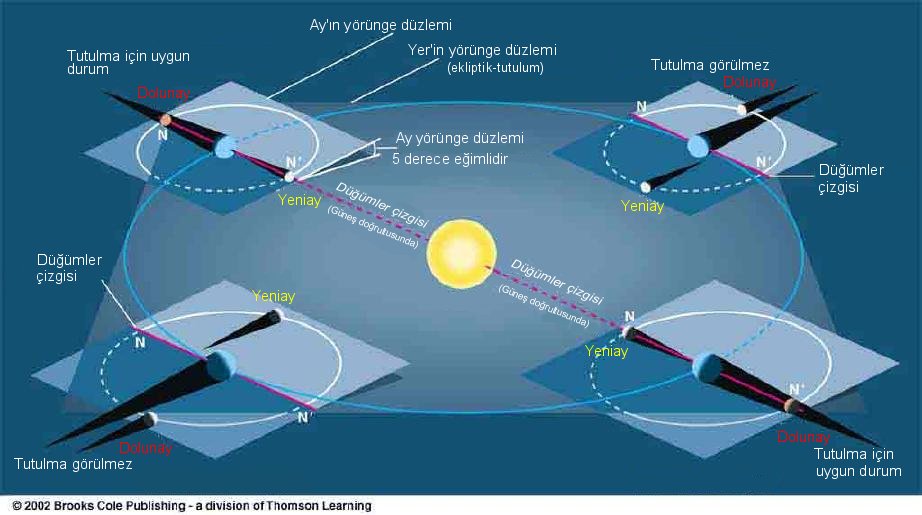 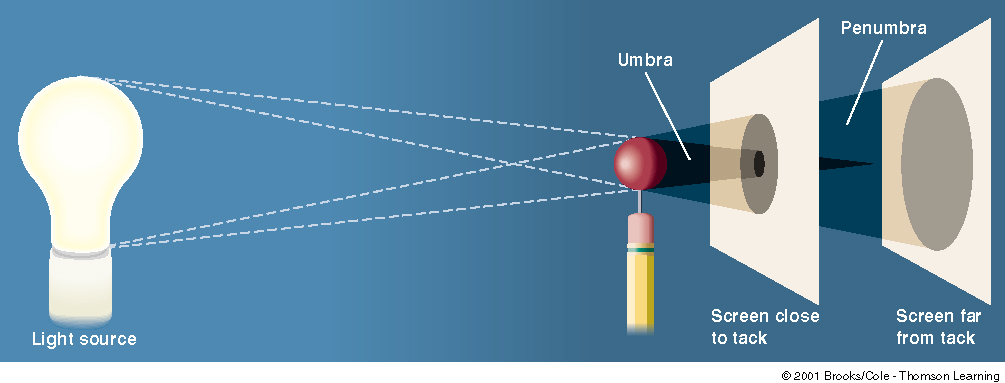 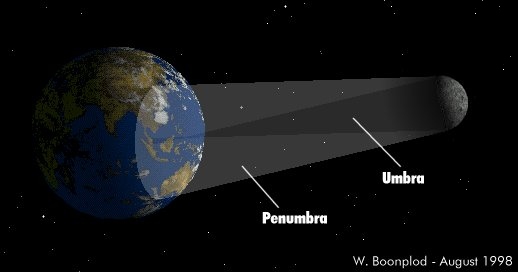 (Tam güneş tutulması)
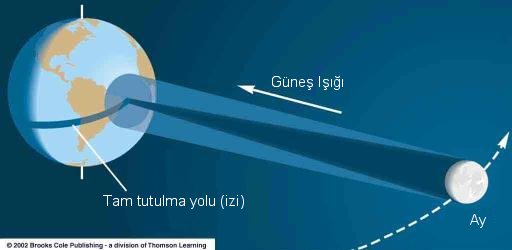 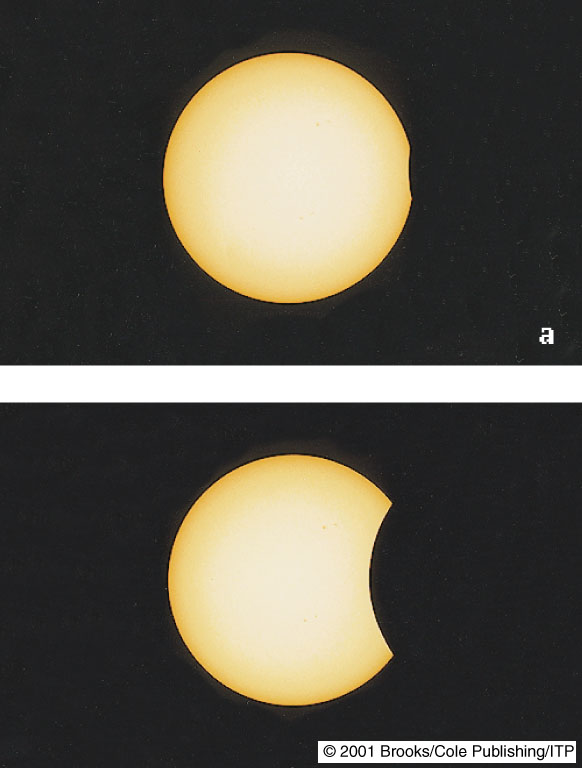 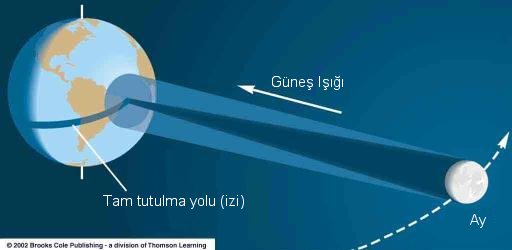 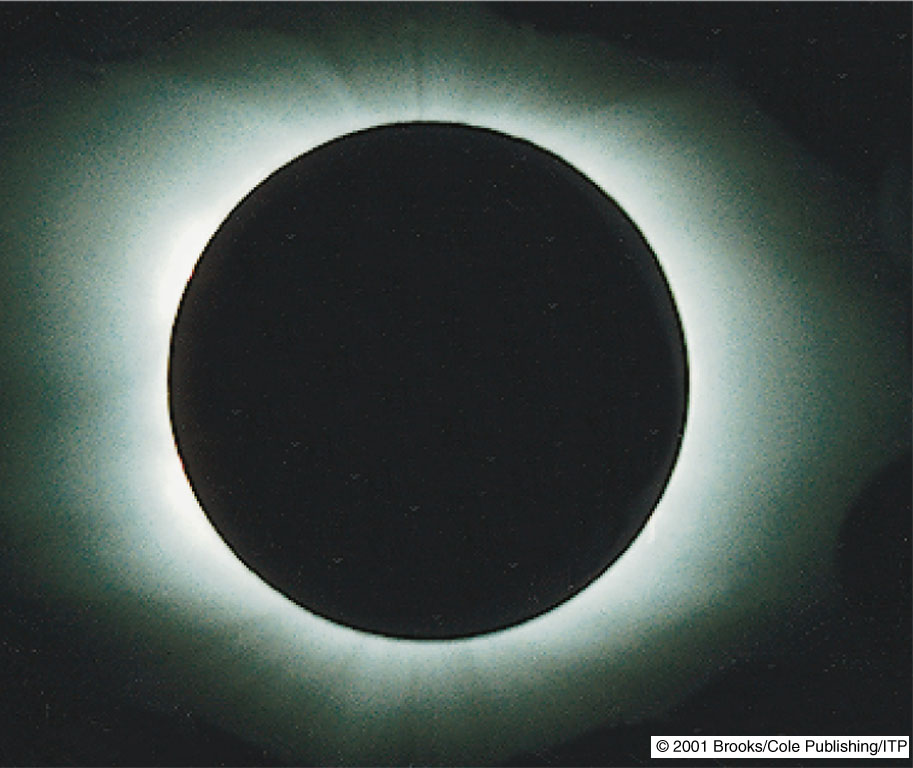 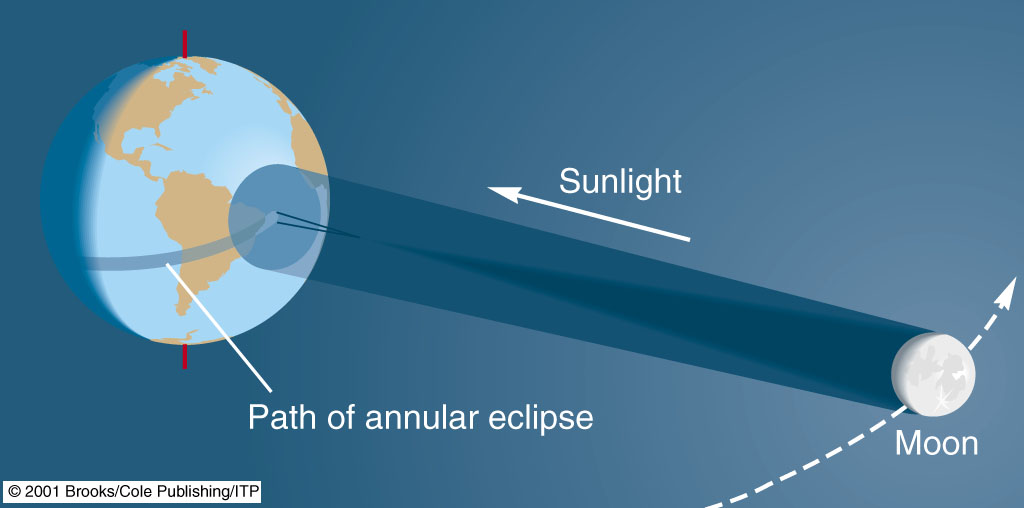 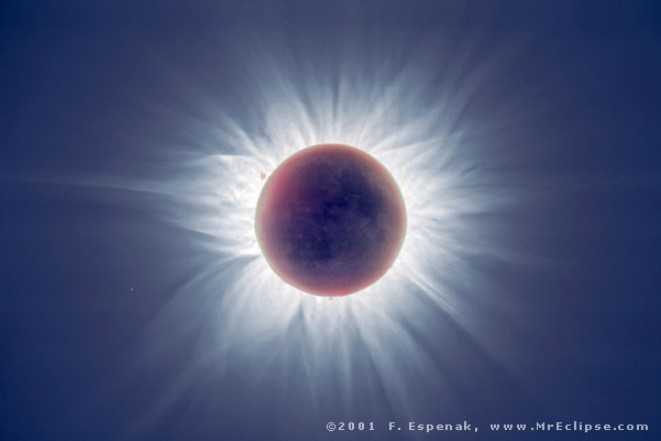